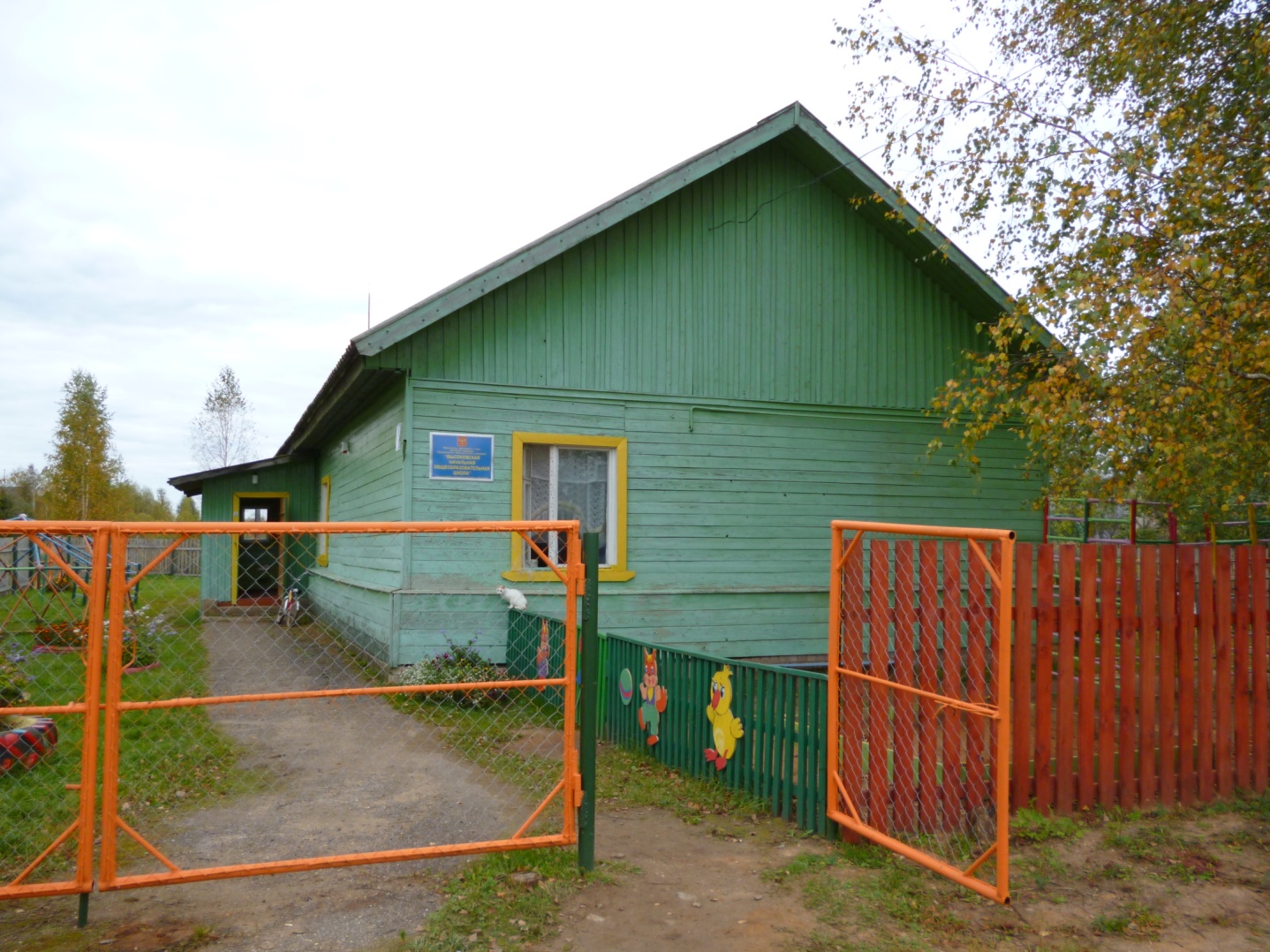 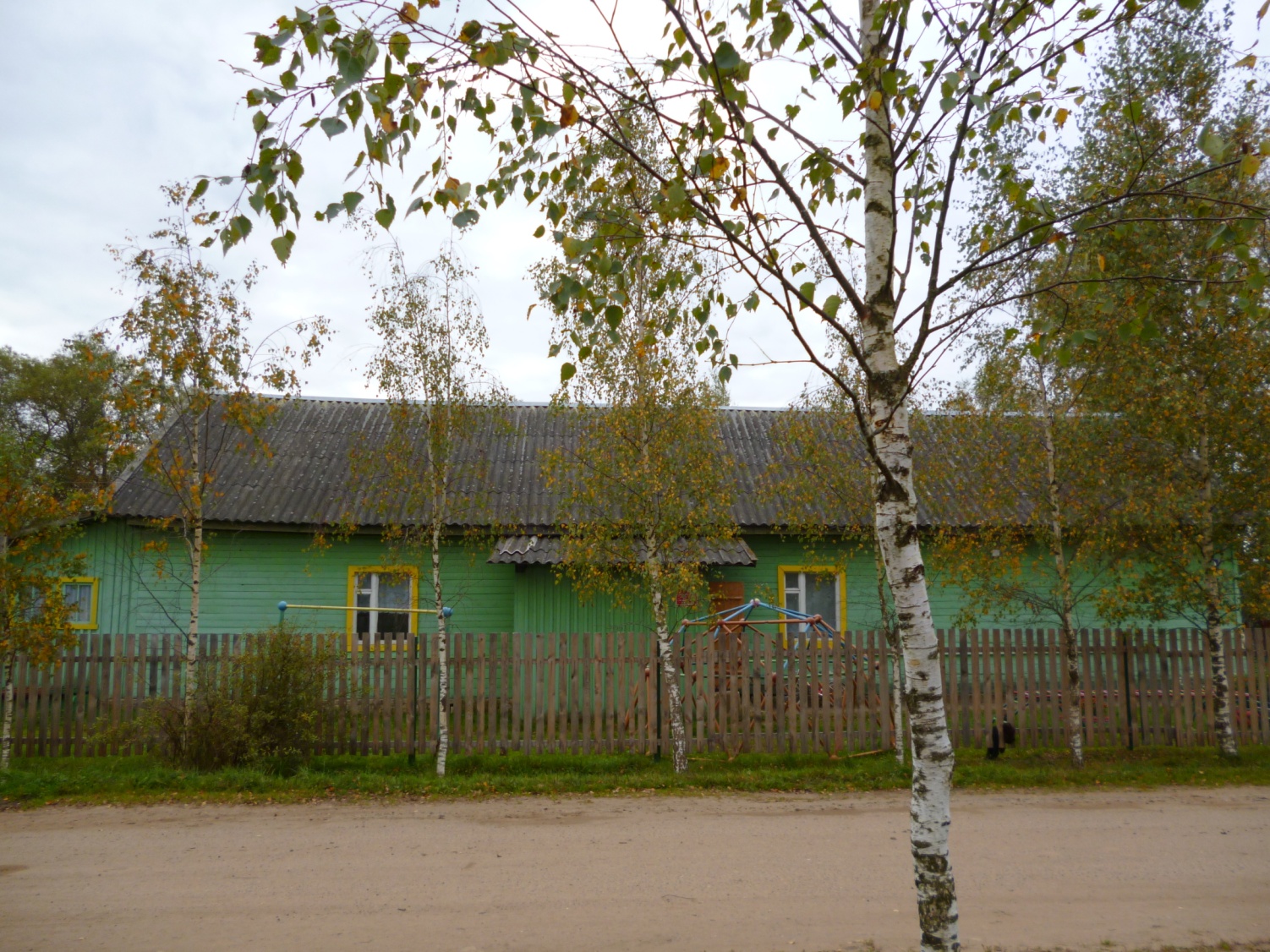 муниципальное общеобразовательное учреждение «Высоковская начальная общеобразовательная школа»
Начальная школа и детский сад, аспекты взаимодействия
Воспитатель дошкольной группы Баланцева Тамара Алексеевна
«Школьное обучение никогда не начинается с пустого места, а всегда опирается на определенную стадию развития, проделанную ребенком».
                    Л.С. Выготский
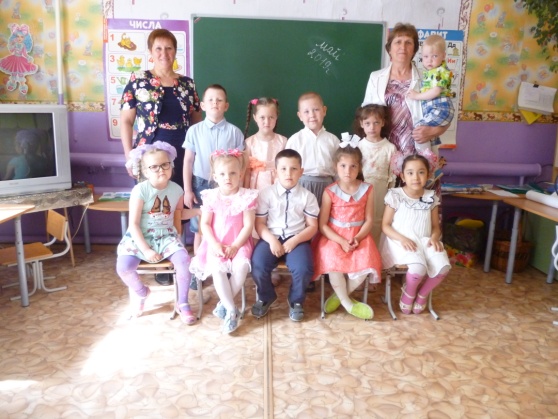 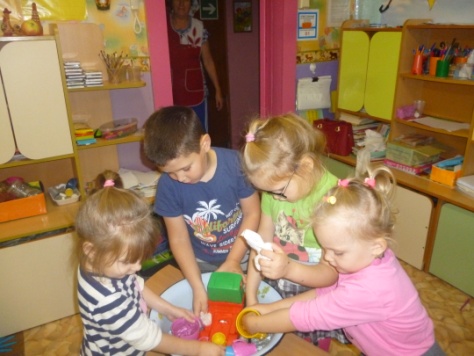 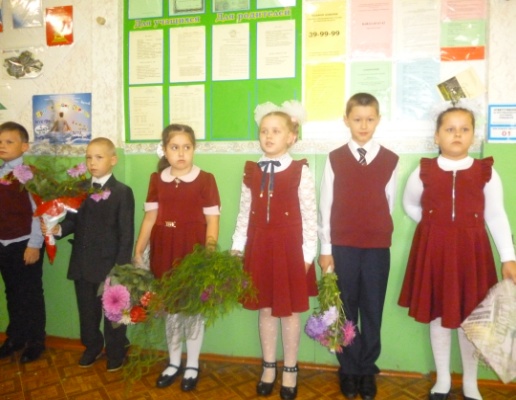 Школа и детский сад- два смежных звена в системе образования. Успехи в школьном обучении во многом зависят от качества знаний и умений, сформированных в дошкольном детстве.
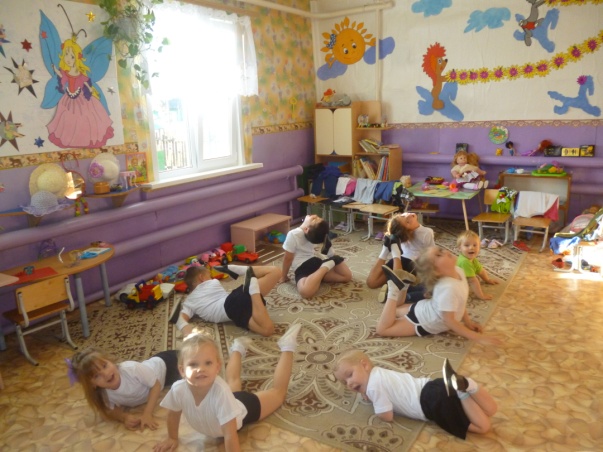 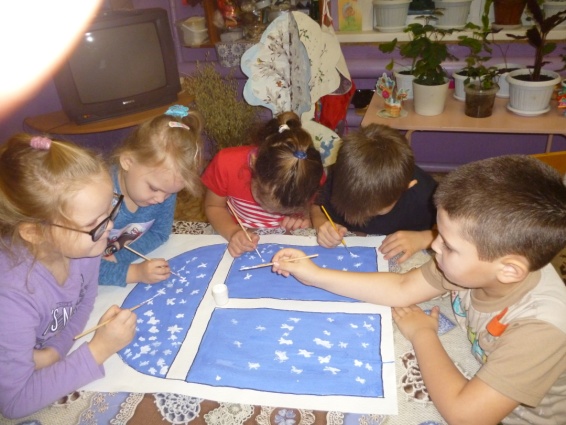 Задача ФГОС- учить детей самостоятельно учиться, что является 
неотъемлемой частью непрерывного образования.

Решению задачи способствует организация работы по преемственности между детским садом и школой, которая заключается в связи, согласованности и перспективности всех компонентов системы образования: целей, задач, содержания, методов, средств, форм организации воспитания и обучения, обеспечивающих эффективное поступательное развитие ребёнка.
Преемственность для себя мы видим в:
- создание успешной адаптации при переходе из 
детского сада в школу;

- обеспечение системы непрерывного образования с 
учётом  возрастных особенностей дошкольников и
 первоклассников;

- создание благоприятных условий в детском саду 
и школе для развития познавательной активности, 
самостоятельности, творчества каждого ребенка.
Формы осуществления преемственности:
Работа с родителями
Работа с педагогами
Работа с детьми
Работа с родителями
консультации с педагогами школы;
встречи родителей с будущими учителями;
дни открытых дверей;
анкетирование;
визуальные средства общения (официальный сайт).
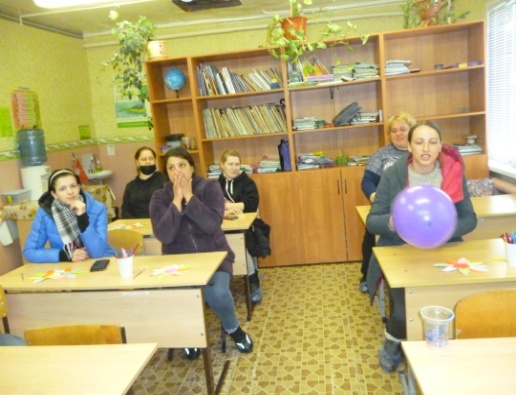 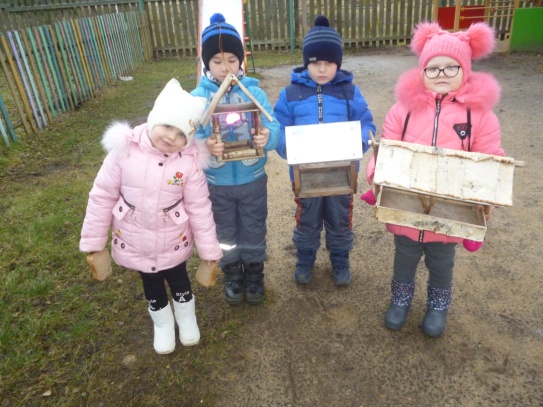 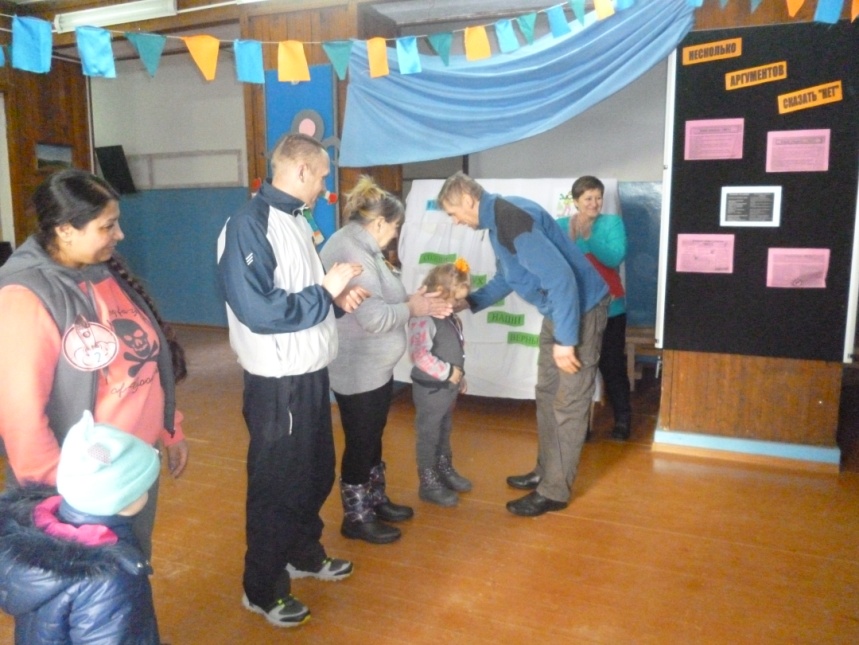 Работа с педагогами
педагогические советы;
открытые показы образовательной деятельности в  саду и открытых уроков в школе;
педагогические и психологические наблюдения.
Работа с детьми
экскурсии в школу;
знакомство и взаимодействие дошкольников с учителями и учениками начальной школы;
выставки рисунков и поделок;
совместные праздники и спортивные соревнования 
   дошкольников и обучающихся;
участие в театрализованной деятельности;
посещение дошкольниками адаптационного курса занятий, организованных при школе;
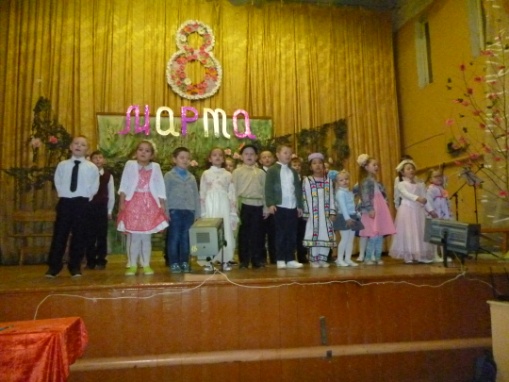 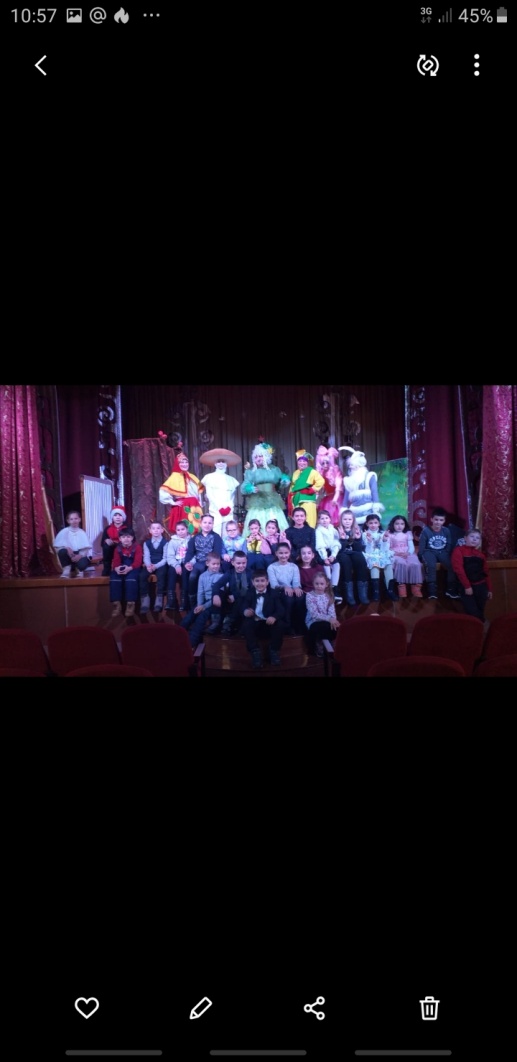 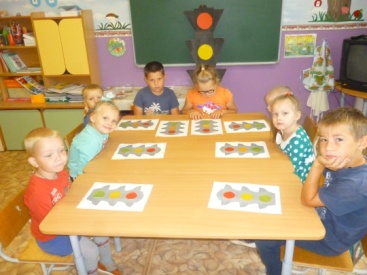 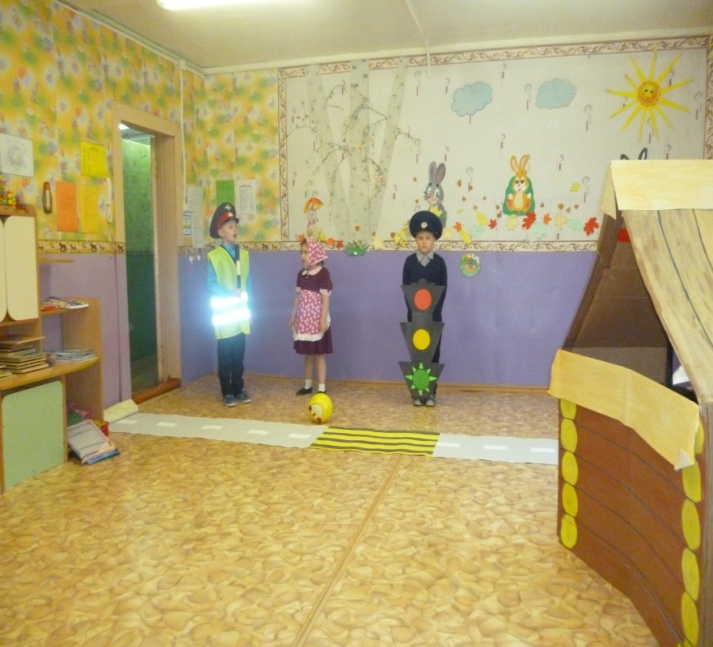 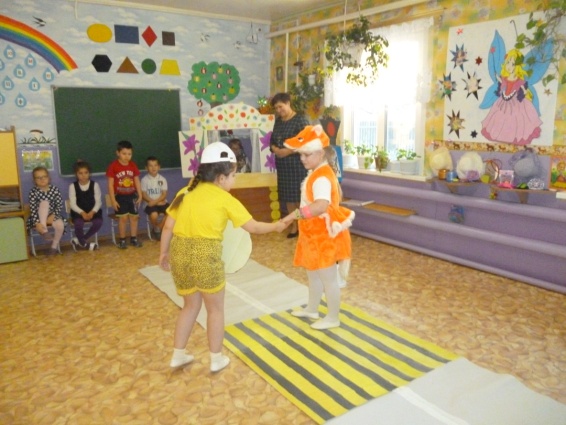 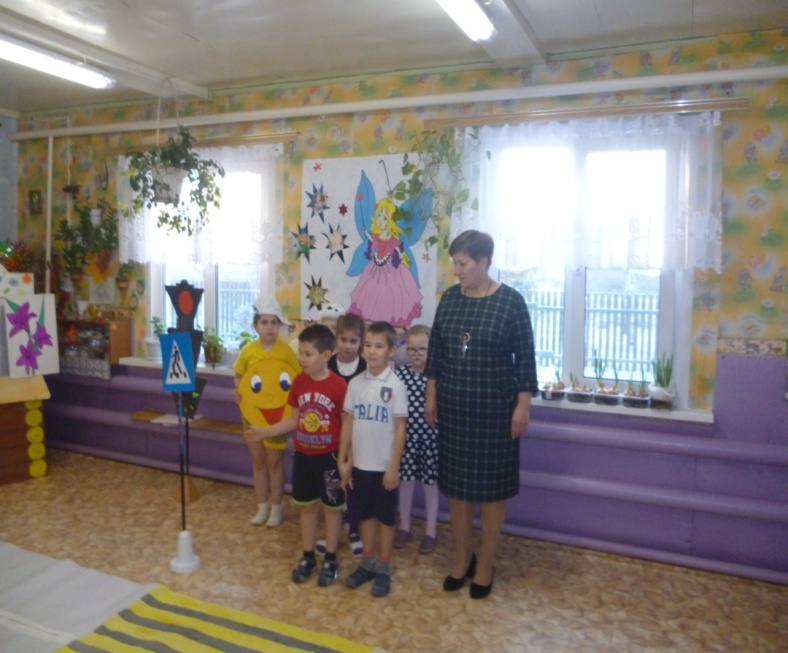 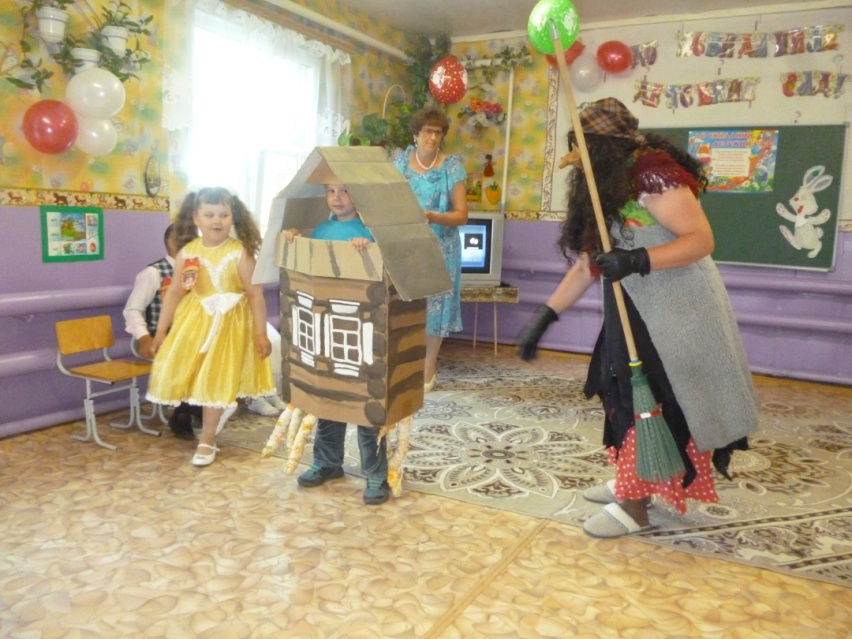 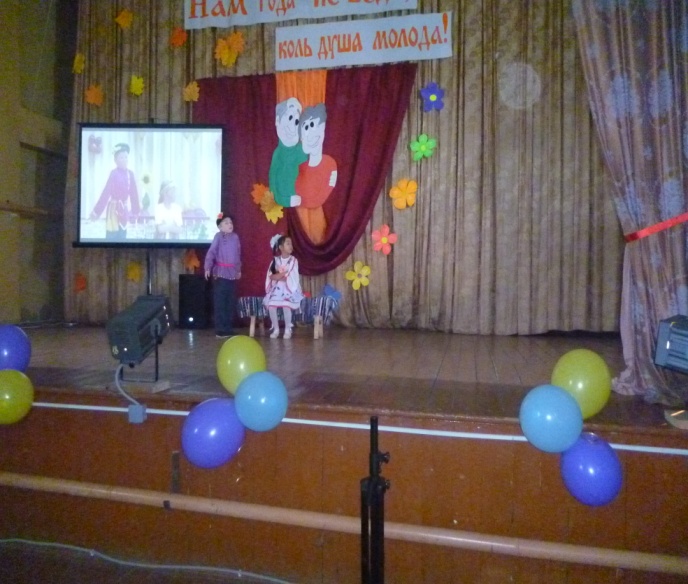 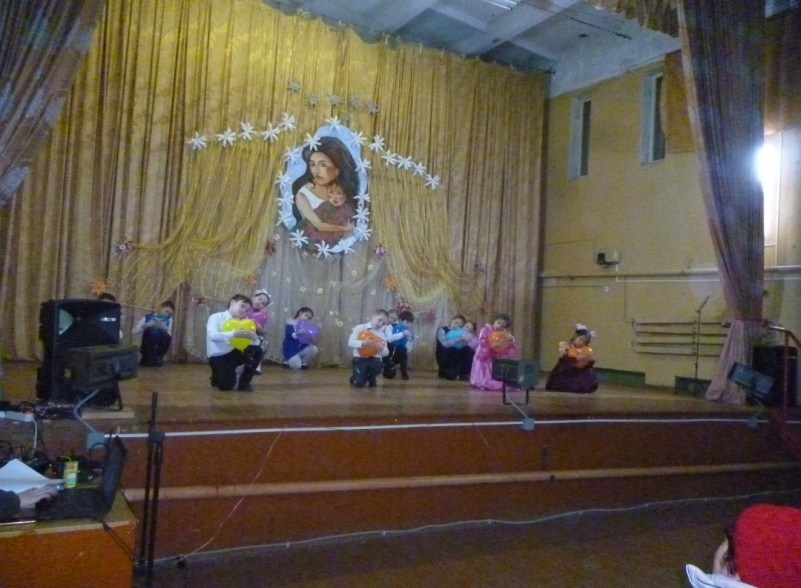 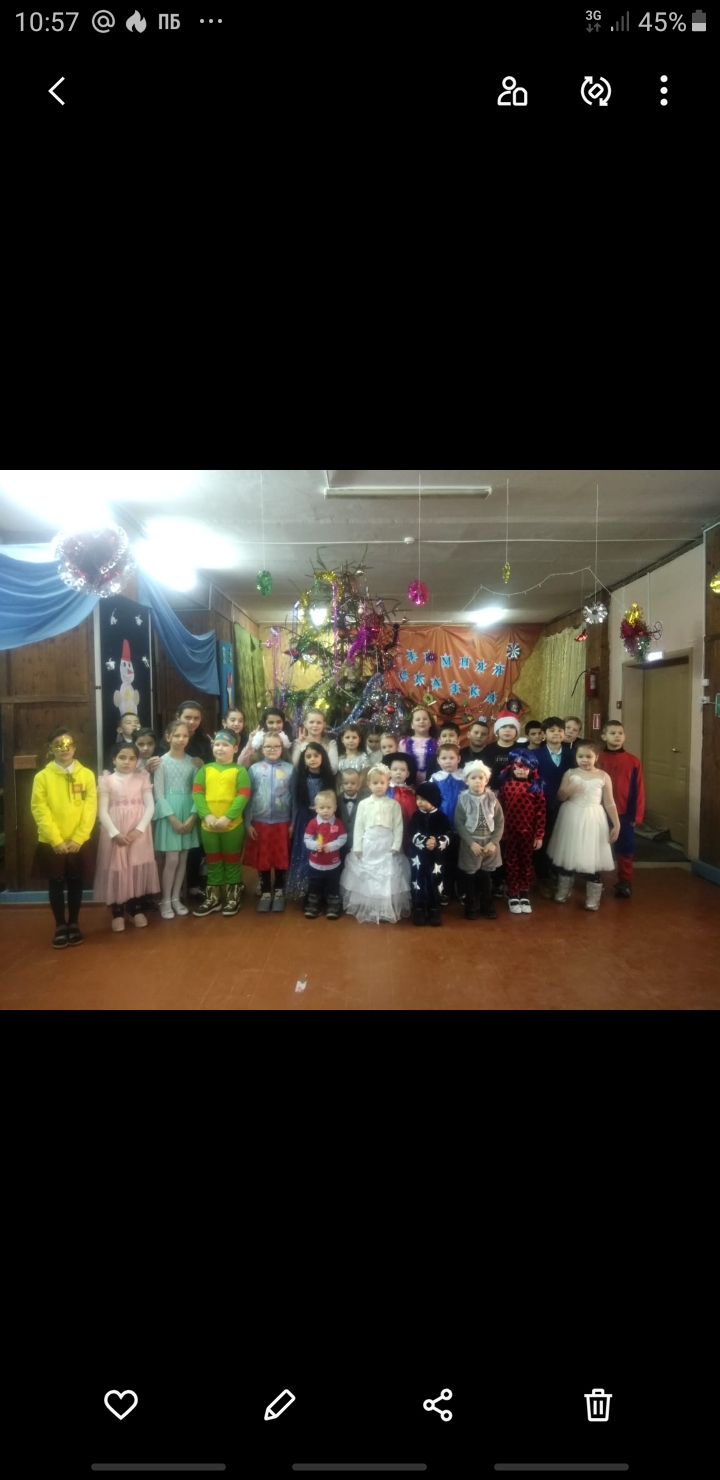 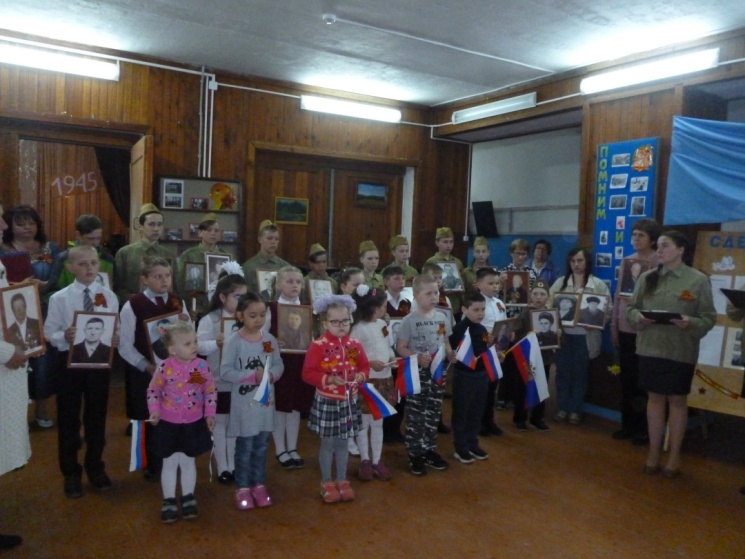 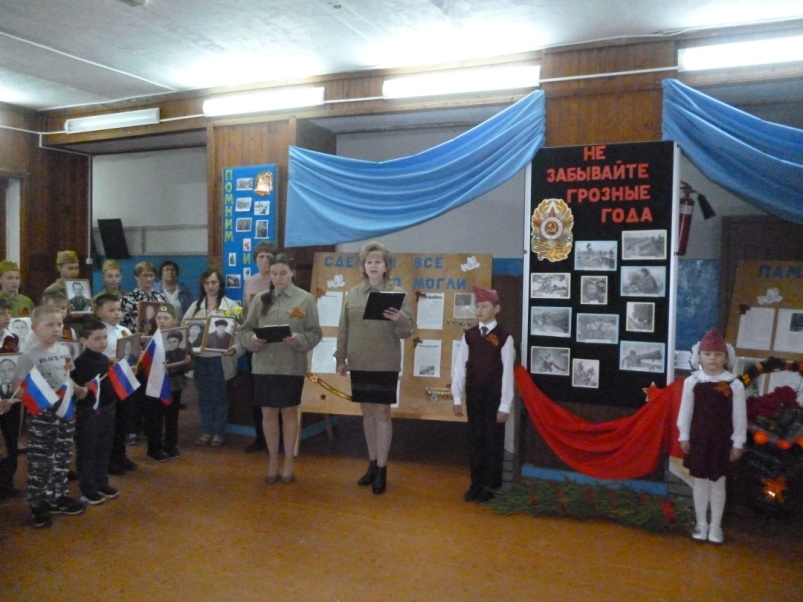 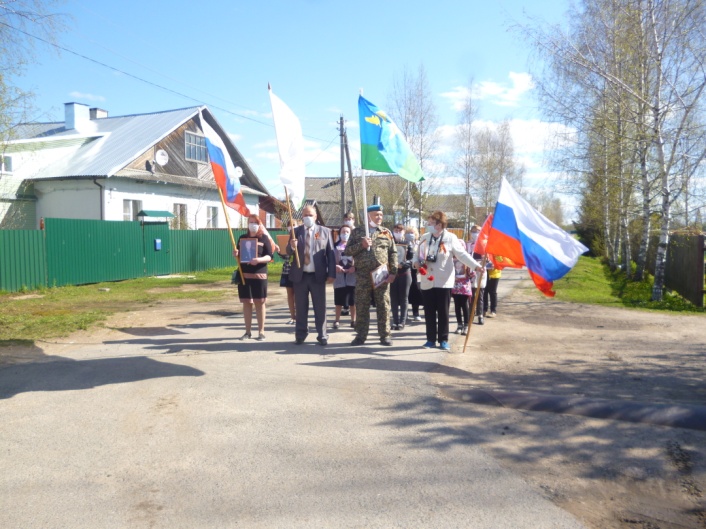 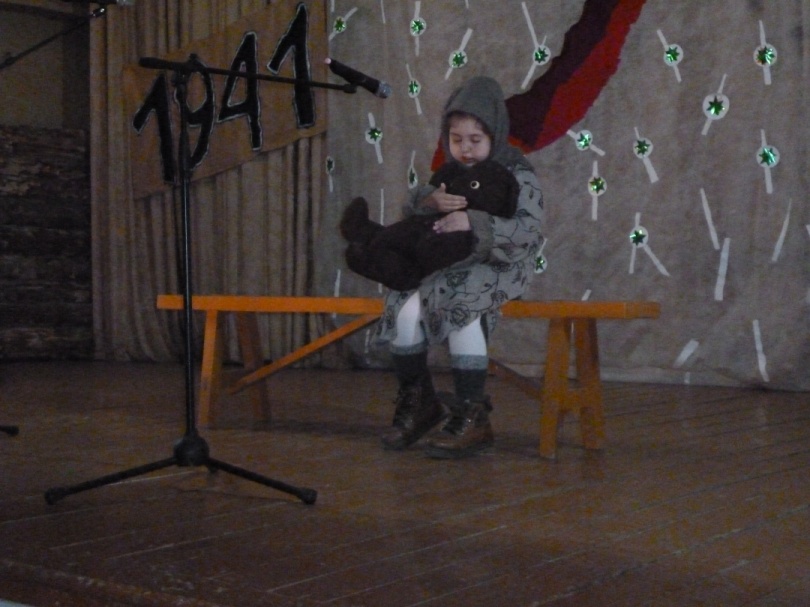 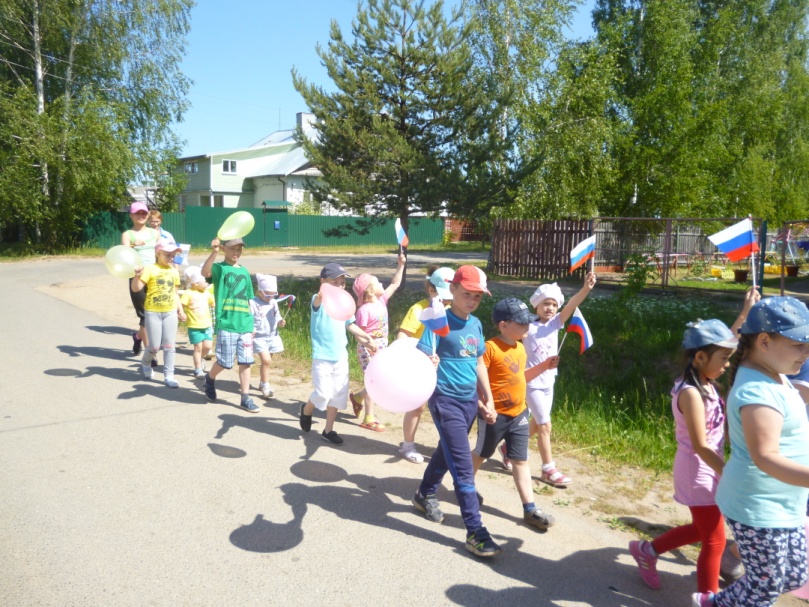 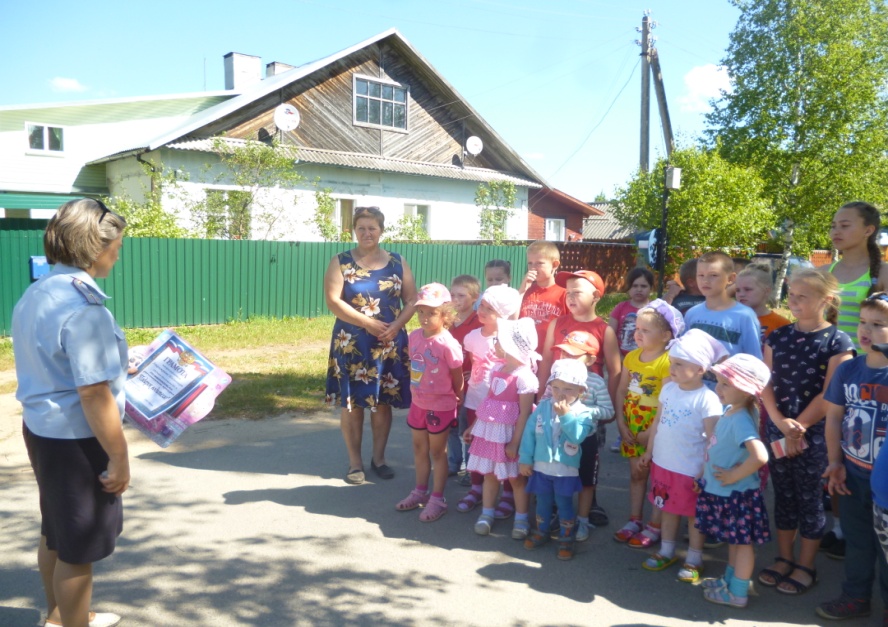 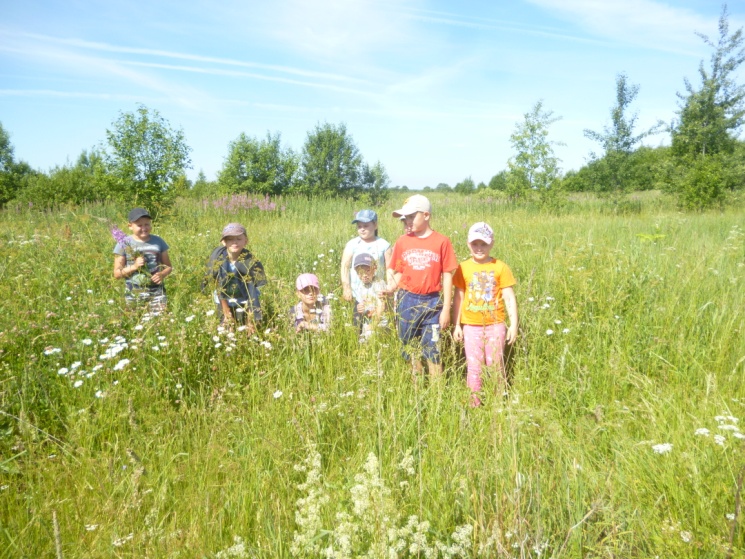 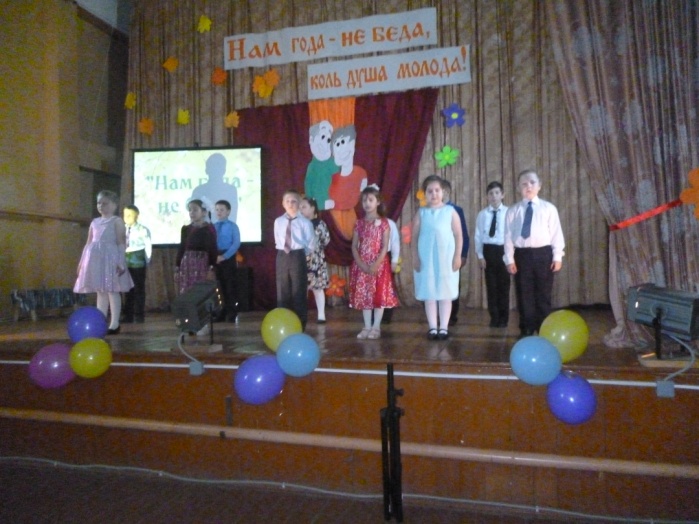 «Чтобы изменить общество, нужно воспитать другого человека, человека, умеющего жить в современном мире, ориентироваться в любой жизненной ситуации»
Эрих Зелигманн Фромм
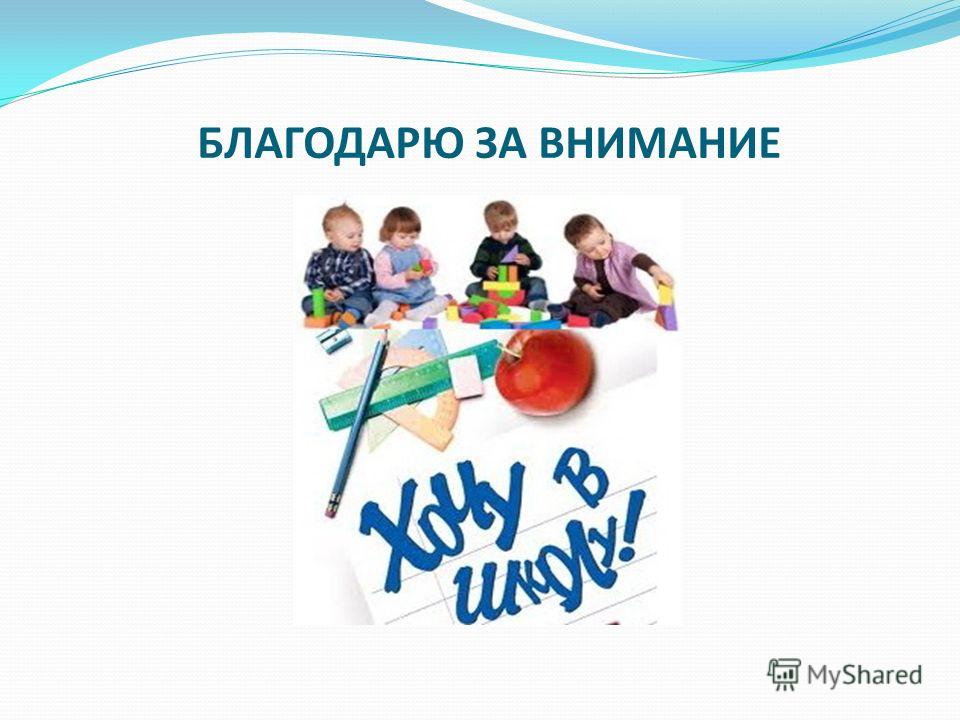